FEMA ASSUREd Safe Training
Sign-up Guide
University of Louisiana Monroe / Precision Ag & UAS Research Center
5/20/25
1
About ASSUREd Safe
ASSUREd Safe is a non-profit, self-sustaining, fee-for-service federated ecosystem that provides standards, education, training, testing, and certification, of first responders' use of UAS for public safety and disaster operations.
University of Louisiana Monroe / Precision Ag & UAS Research Center
5/20/25
2
Impact ReportFEMA National Training and Education Division PartnerFIRST RESPONDER UAS TRAINING2023-2024
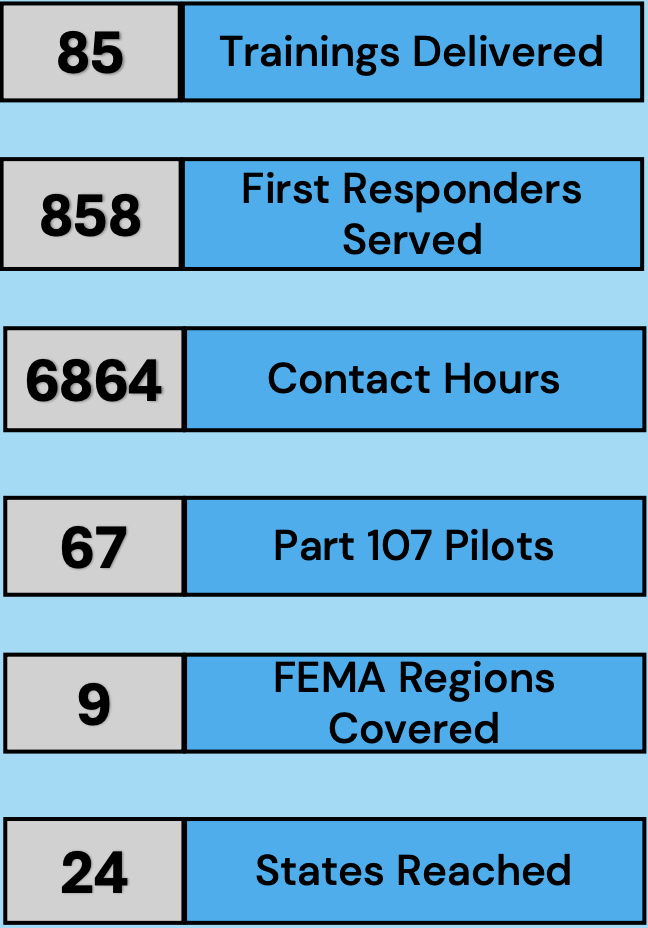 The collaboration between ASSUREd Safe, FEMA andNTED represents a powerful synergy at enhancingemergency response capabilities through innovativetraining solutions. This collaboration not only enhancesthe quality of training available to emergency responders but also facilitates the adoption of UAS as a valuable tool in disaster response and recovery efforts nationwide.
University of Louisiana Monroe / Precision Ag & UAS Research Center
5/20/25
3
Harnessing UAS for Effective Emergency Management
“This training session will give emergency managers and first responders like me the ability to employ drone technology to address critical issues in emergency response,”
University of Louisiana Monroe / Precision Ag & UAS Research Center
5/20/25
4
ULM Current Trainings
UAS Flight Operations for Emergency Response (AWR-422)* 
is a 1-day, in-person course that will prepare first responders with technical resources, knowledge, and experience to deploy UAS for a variety of emergency response scenarios. Content will cover rules and regulations, mission planning, airspace coordination, platform and sensor selection, risk assessment and mitigation, flight operations, data collection, and metadata retention.
UAS Data Analytics for Emergency Response (PER-407)* 
is a 1-day, in-person, instructor-led course on how to effectively organize, generate, analyze, and rapidly disseminate geospatial data from UAS data. Course content will cover how to transform UAS imagery, video, and other data into products that can be used to support decision-making, damage assessment, and other mission-critical tasks for emergency response.
University of Louisiana Monroe / Precision Ag & UAS Research Center
5/20/25
5
ULM Course Information
Dates: 2-day Training 
July 29, 2025: FEMA: AWR-422 Intro to UAS Flight Operations
July 30, 2025: FEMA: PER-407 Intro to UAS Data Analytics
Aug 5, 2025: FEMA: AWR-422 Intro to UAS Flight Operations
Aug 6, 2025: FEMA: PER-407 Intro to UAS Data Analytics
University of Louisiana Monroe / Name of College, School, or Department
5/20/25
6
Instructors
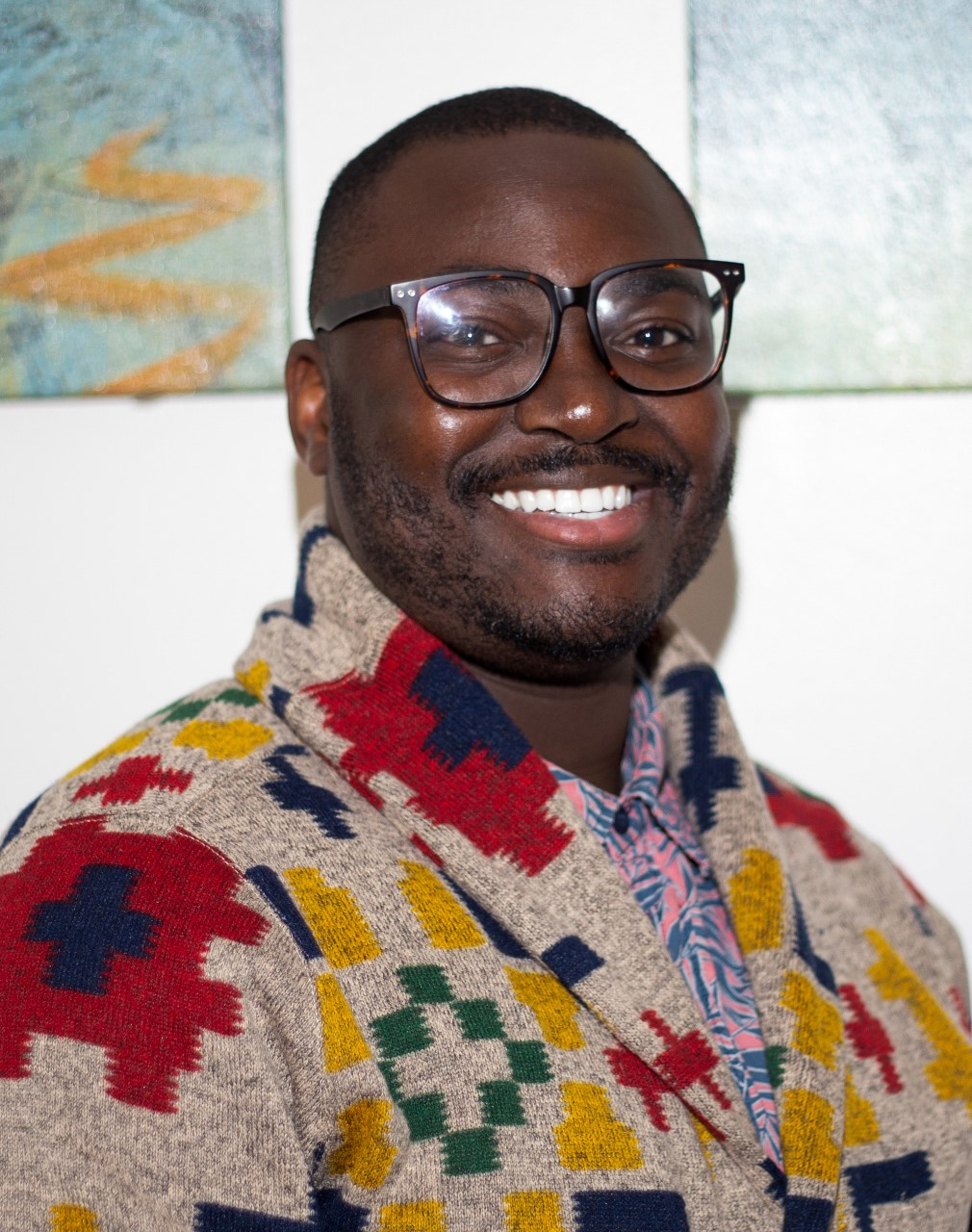 Darrion Flunder-Jenkins 
Director of Precision Ag & UAS Research Center / Assistant Professor of Aviation
Djenkins@ulm.edu
318-342-1168
University of Louisiana Monroe / Precision Ag & UAS Research Center
5/20/25
7
Instructors
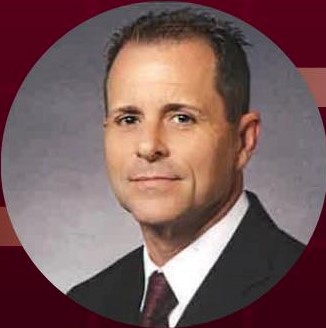 David King
Associate Professor of Aviation / Program Coordinator 
Dking@ulm.edu
318-342-1784
University of Louisiana Monroe / Precision Ag & UAS Research Center
5/20/25
8
Instructors
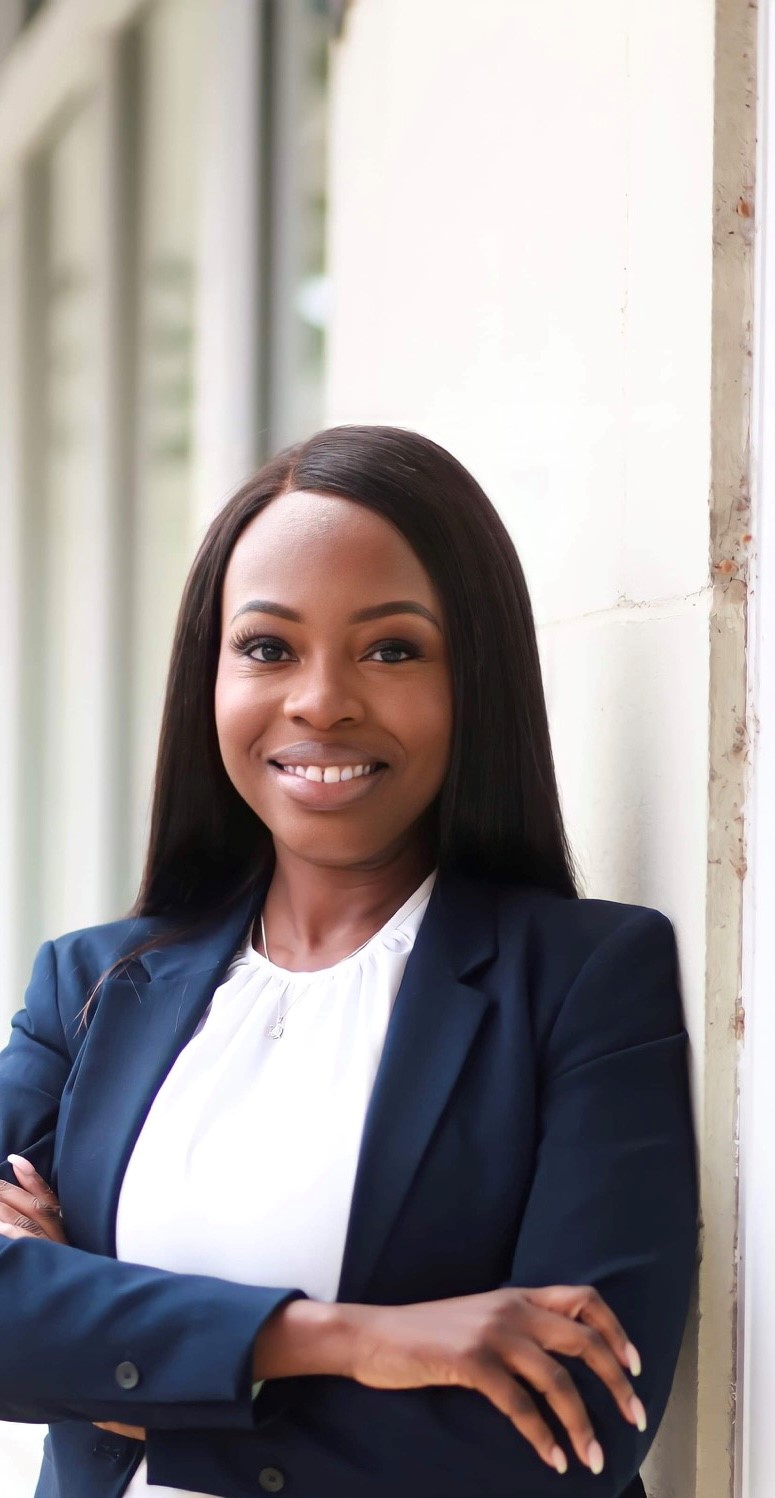 Lakeysha Bullock
Guess Instructor 
lakeysha.bullock@ci.monroe.la.us
University of Louisiana Monroe / Precision Ag & UAS Research Center
5/20/25
9
How to Sign-Up
*Note: This is a 2-day training held on July 29-30,2025 and Aug 5-6,2025.
University of Louisiana Monroe / Precision Ag & UAS Research Center
5/20/25
10
July 29-30, 2025
Click each date to sign up using the hyperlink. 
July 29, 2025: FEMA: AWR-422 Intro to UAS Flight Operations
July 30, 2025: FEMA: PER-407 Intro to UAS Data Analytics
University of Louisiana Monroe / Precision Ag & UAS Research Center
5/20/25
11
Aug 5-6, 2025
Click each date to sign up using the hyperlink. 
Aug 5, 2025: FEMA: AWR-422 Intro to UAS Flight Operations
Aug 6, 2025: FEMA: PER-407 Intro to UAS Data Analytics
University of Louisiana Monroe / Precision Ag & UAS Research Center
5/20/25
12
Click Enroll 
Create a new account using Sign up now
University of Louisiana Monroe / Precision Ag & UAS Research Center
5/20/25
13
Sign up using your work email
University of Louisiana Monroe / Precision Ag & UAS Research Center
5/20/25
14
Once your account has been created, find your selected training dates for Monroe, LA and enroll.
University of Louisiana Monroe / Precision Ag & UAS Research Center
5/20/25
15
Once enrolled, look out for an email with further instructions
You can access the course platform at https://www.assuredsafe.org/
Click on CANVAS to sign into your account and course material.
University of Louisiana Monroe / Precision Ag & UAS Research Center
5/20/25
16
You can access your course via CANVAS at anytime
University of Louisiana Monroe / Precision Ag & UAS Research Center
5/20/25
17